Presentation Title
Gil Dong Hong1, Sun-sin Yi2, and Gwan-soon Yu2
1IUMRS-ICA2021, 2Genicom Co., Ltd.
Title
Title 2
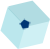 Text
2